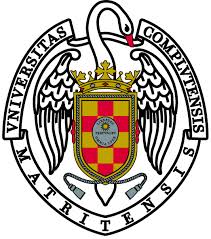 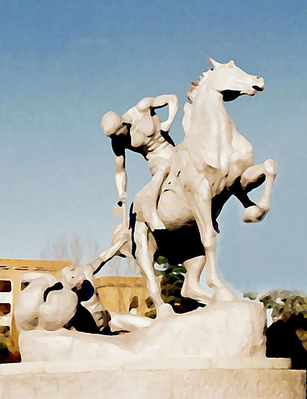 X JORNADAS COMPLUTENSES, XI CONGRESO NACIONAL DE INVESTIGACIÓN PARA ALUMNOS PREGRADUADOS EN CIENCIAS DE LA SALUD Y XIV CONGRESO DE CIENCIAS VETERINARIAS Y BIOMÉDICAS(Madrid, 23 -25 de abril de 2015)
La Biblioteca Complutense
como instrumento de apoyo a la docencia y la investigación
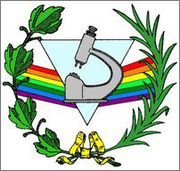 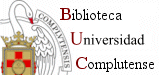 Universidad Complutense
VETERIANARIA
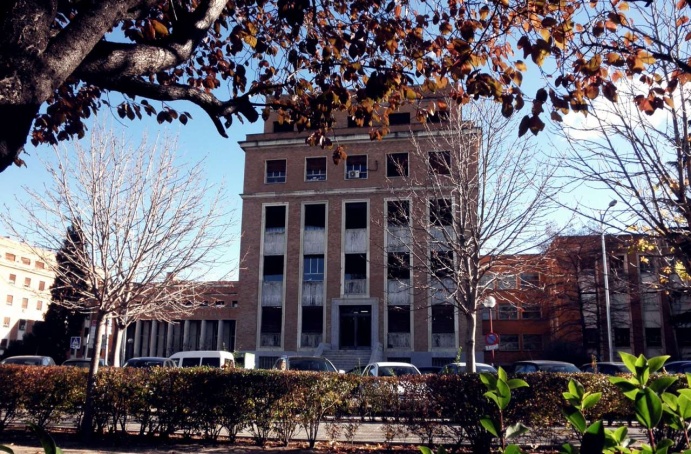 Universidad Complutense
MEDICINA
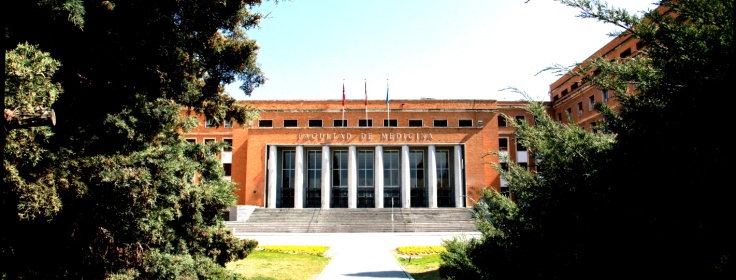 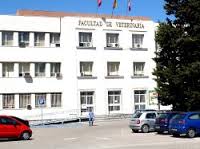 ENFERMERIA, FISIOTERAPIA 
Y PODOLOGIA
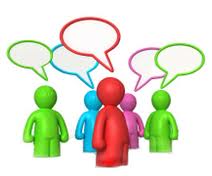 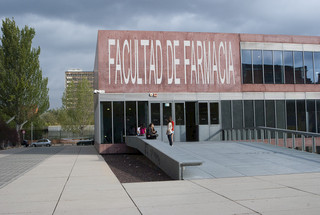 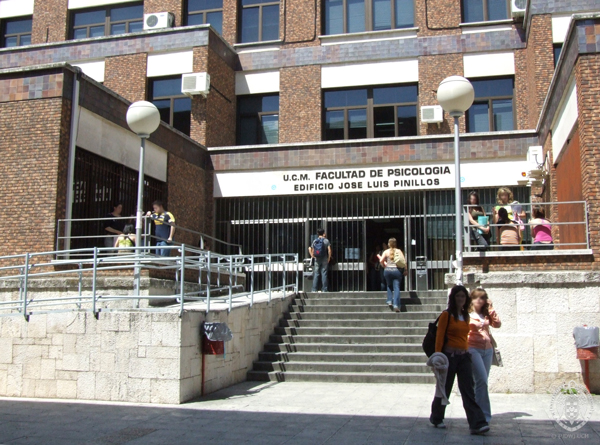 Universidad Complutense
PSICOLOGÍA
Universidad Complutense
FARMACIA
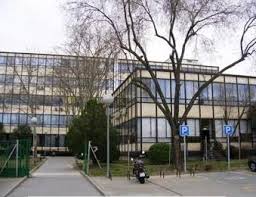 Universidad Complutense
ODONTOLOGÍA
Universidad Complutense
ODONTOLOGÍA
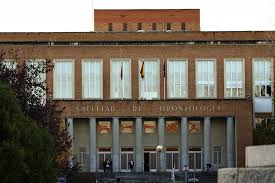 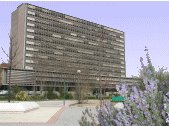 Universidad Complutense
ÓPTICA Y OPTOMETRÍA
Universidad Complutense
BIOLÓGICAS
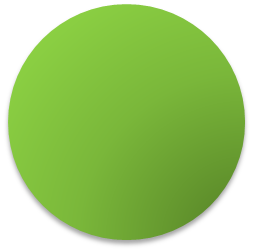 CÓMO
Cursos de formación generales: jornadas de bienvenida, visitas guiadas, sesiones de formación…
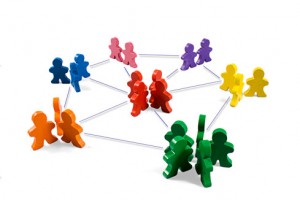 QUÉ
CARNÉ
BIBLIOTECA
VIRTUAL
MI CUENTA
PÁGINA WEB
BIBLIOTECA PRESENCIAL
Apps para MÓVILES
Biblioteca presencial
Préstamo de portátiles
Salas de lectura
Información y ayuda
Internet
WIFI
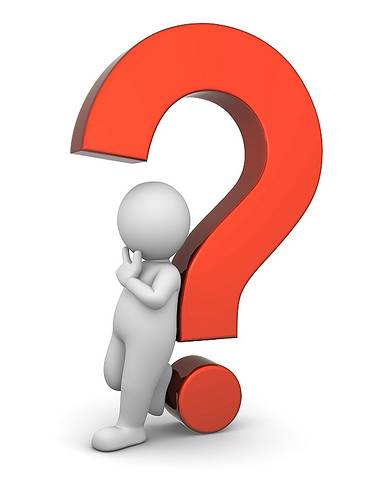 Acceso a libros y revistas
Cursos de formación
Salas de estudio en grupo
Préstamo
PC’s
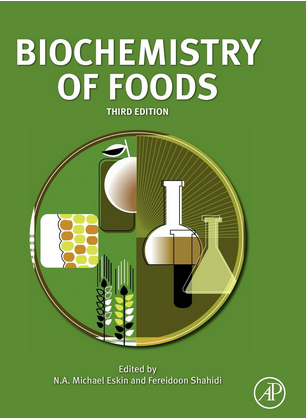 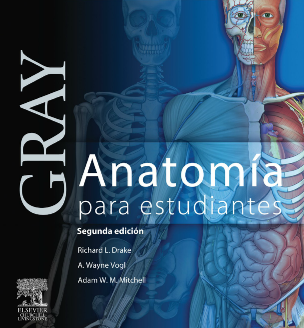 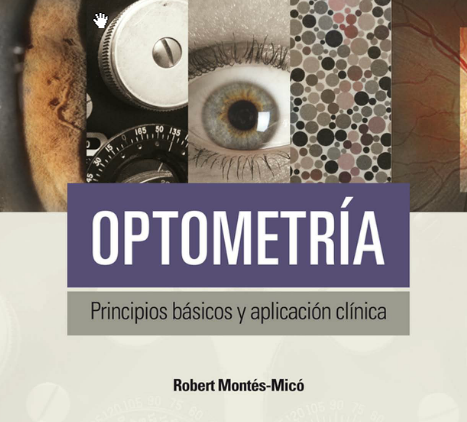 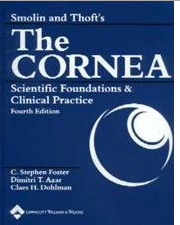 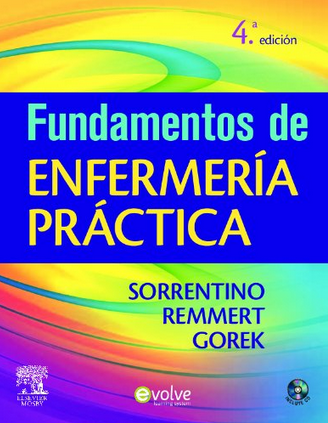 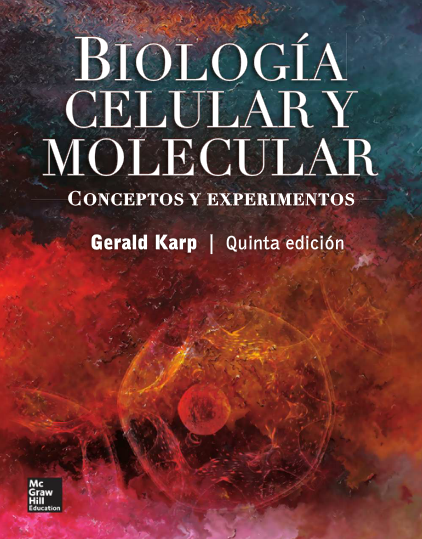 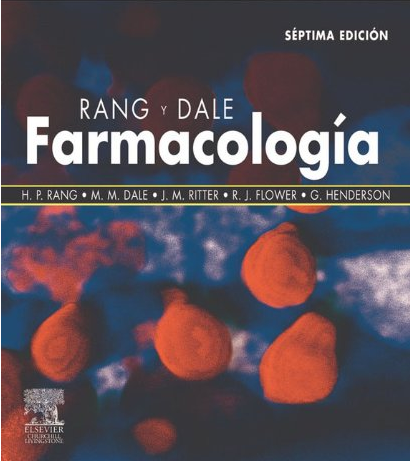 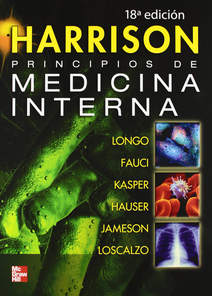 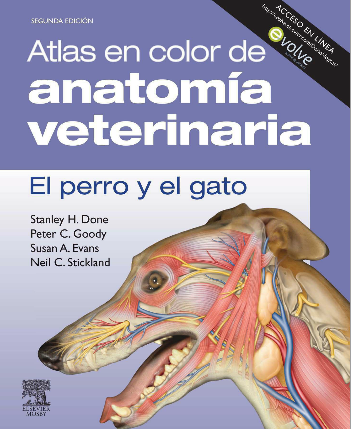 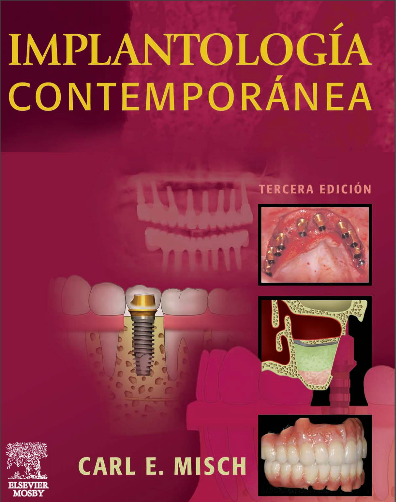 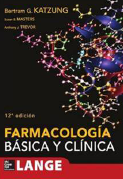 Biblioteca virtual
Libros electrónicos
Revistas electrónicas
Bases de datos
E-prints
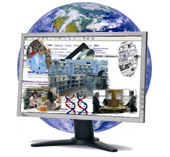 Formación y autoformación
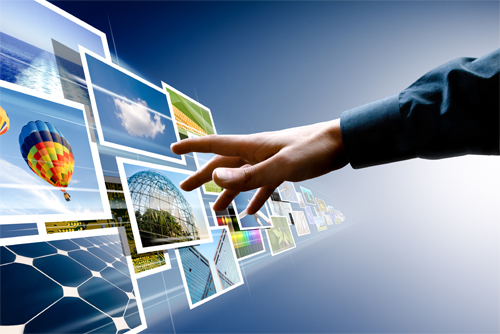 Chat
Blogs
Apps
Web 2.0
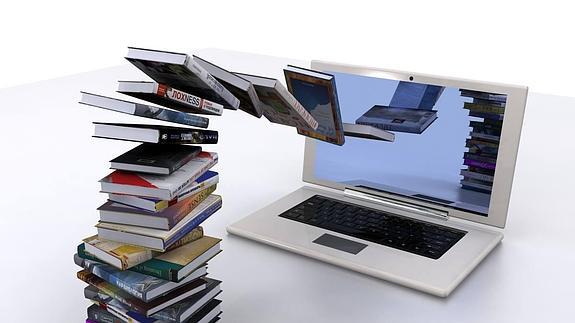 Cursos de formación especializados: 
seminarios, asignaturas de libre elección con reconocimiento de créditos, tutoriales…
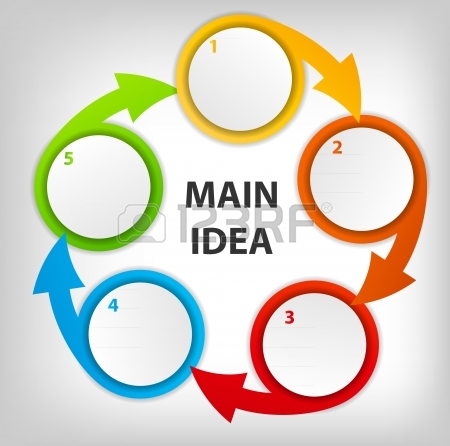 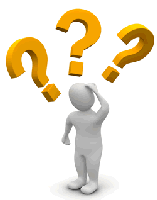 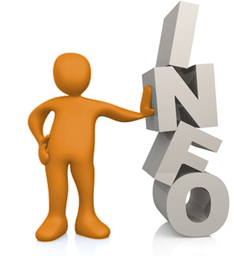 1. En dónde…
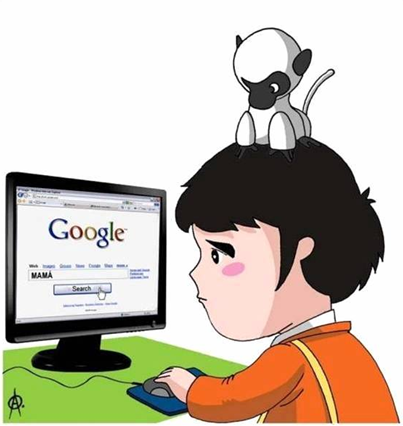 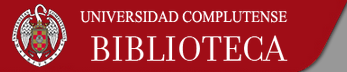 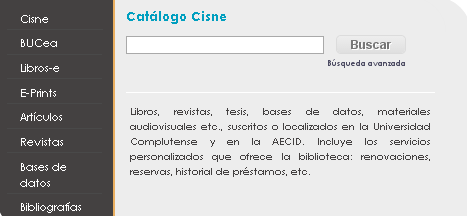 BASES DE DATOS BIBLIOGRÁFICAS GENERALES, ÍNDICES BIBLIOMÉTRICOS, CITAS
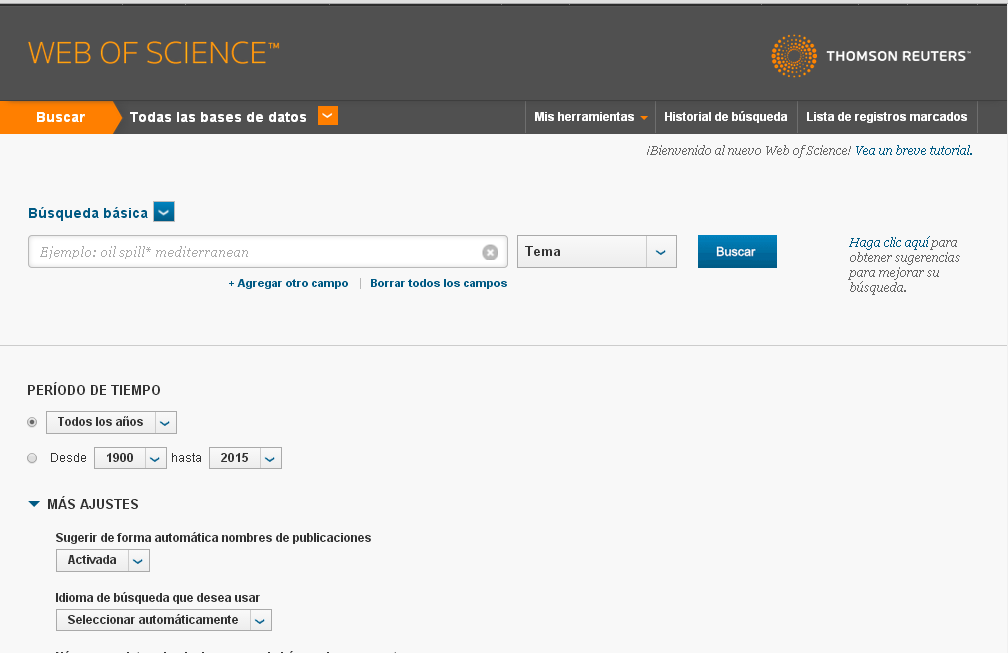 WEB OF SCIENCE
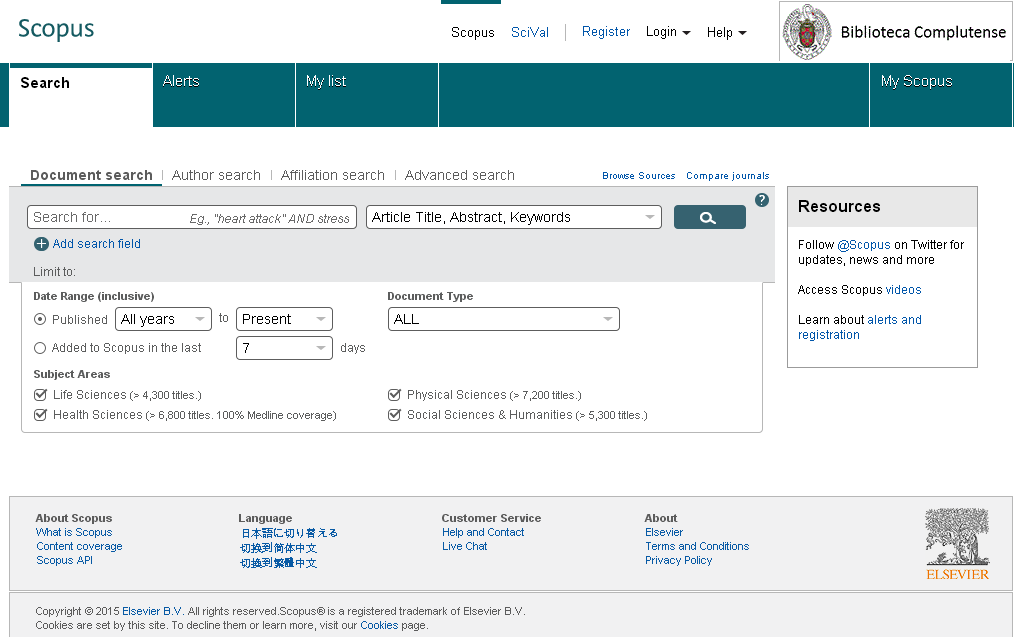 SCOPUS
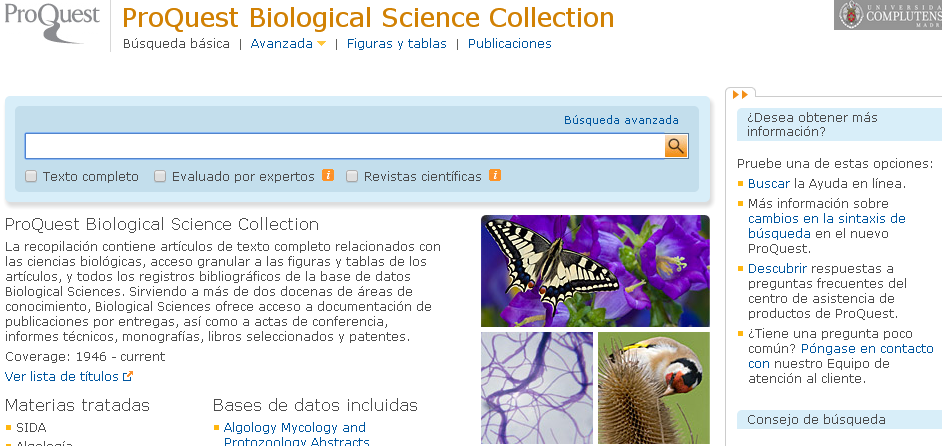 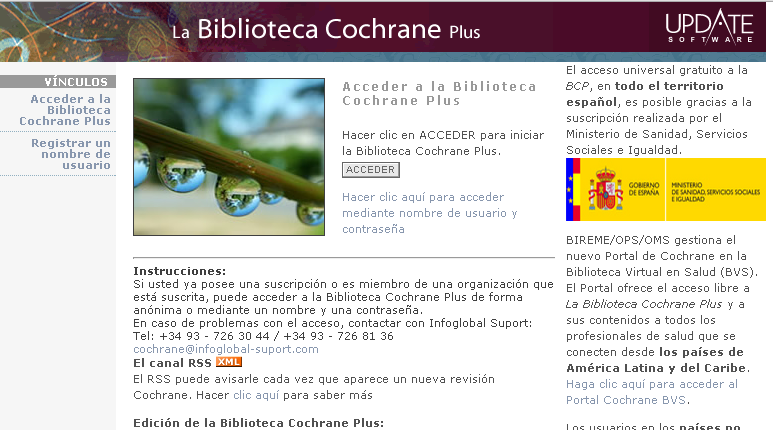 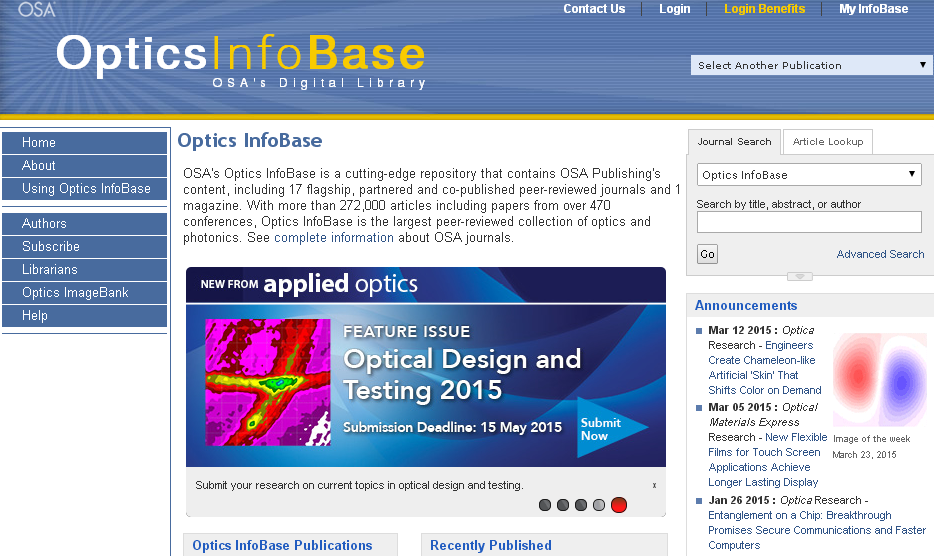 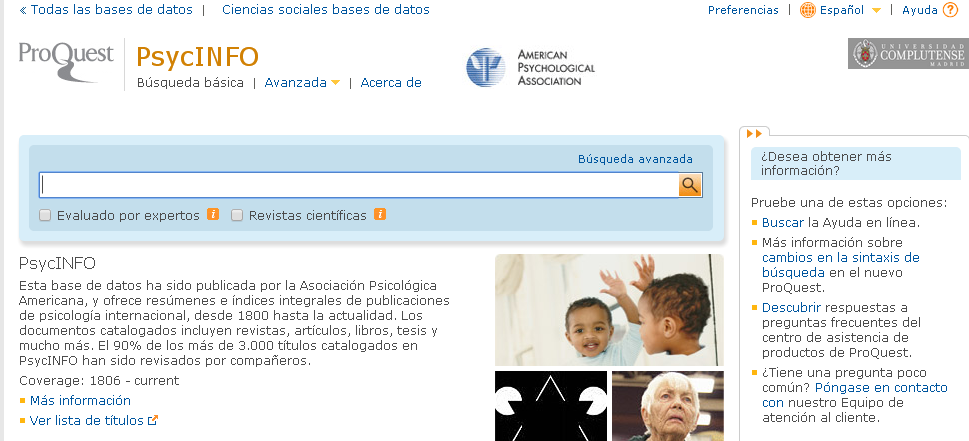 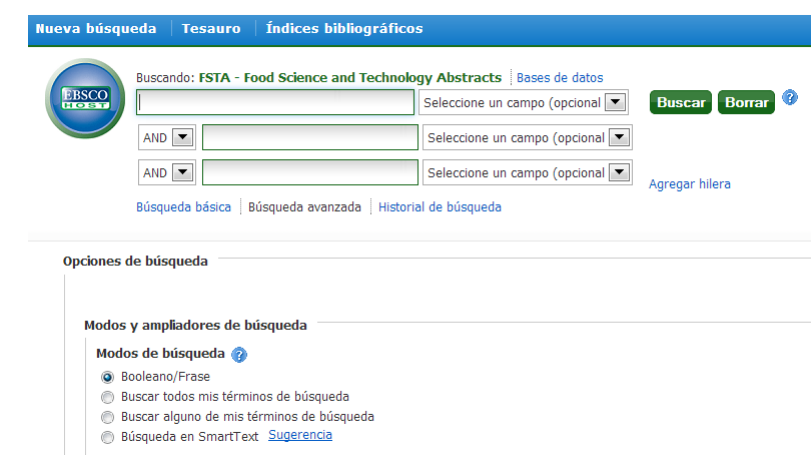 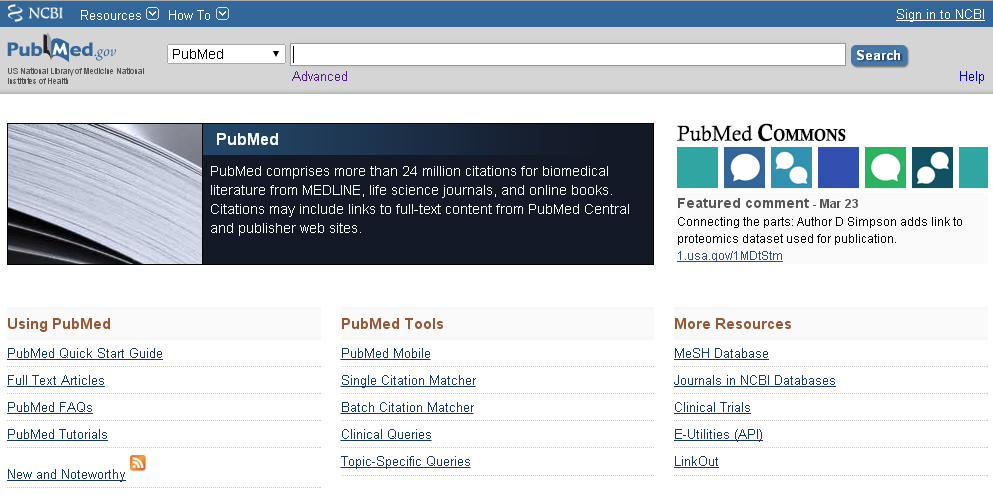 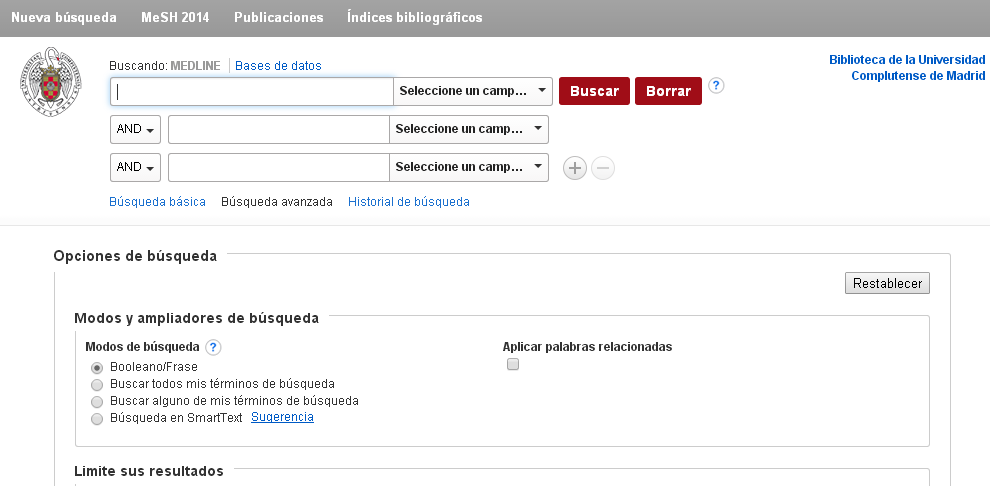 MEDLINE
2. Cómo buscar
Sintaxis, lengua, limitadores… 
Operadores, comodines…
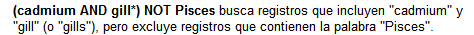 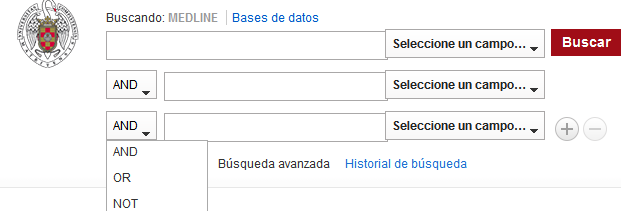 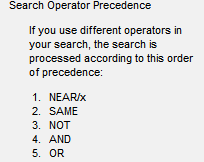 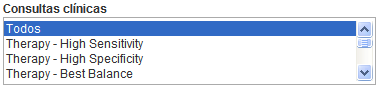 Colecciones de revistas y libros electrónicos, préstamo interbibliotecario
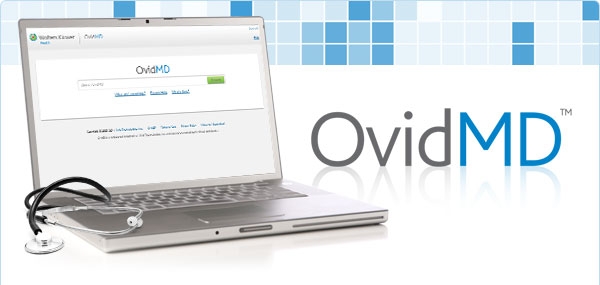 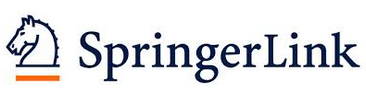 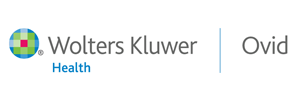 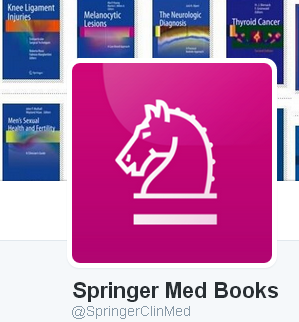 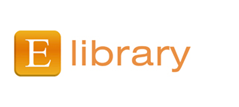 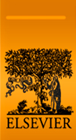 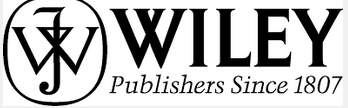 3. Cómo organizar las referencias: 
	los gestores bibliográficos
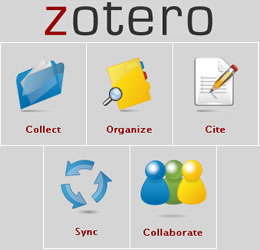 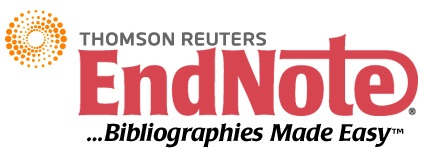 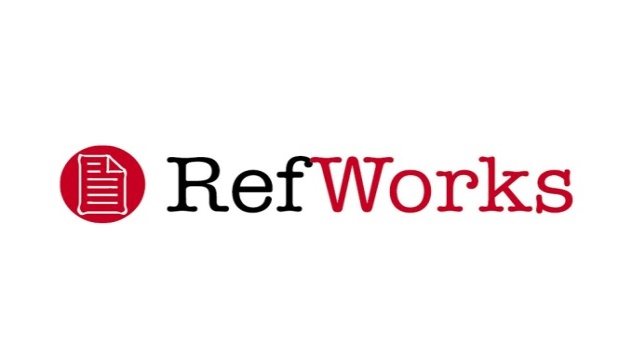 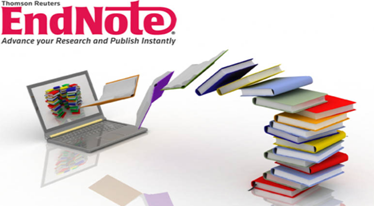 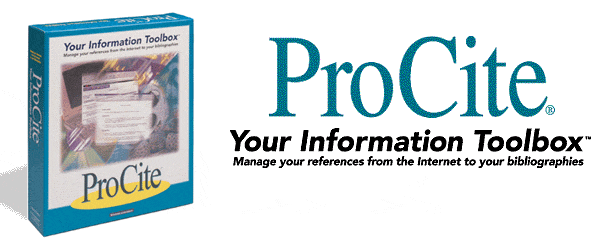 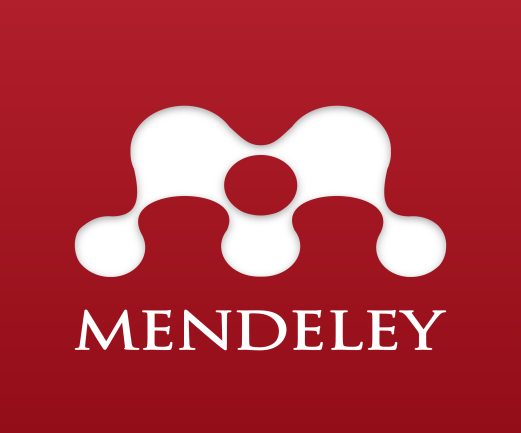 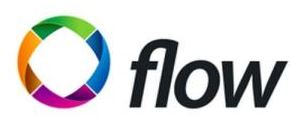 4. Cómo utilizar la información de forma ética y legal
Citar
Estilos bibliográficos
Creative Commons
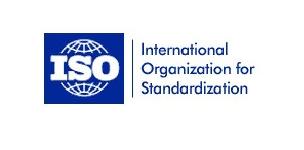 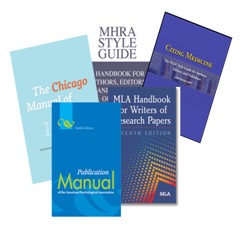 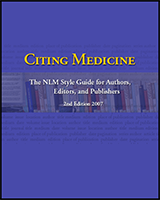 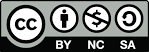 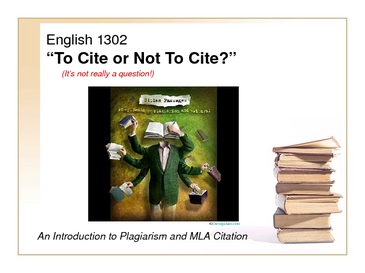 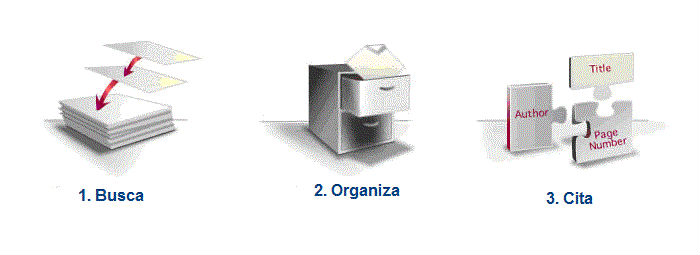 5. Cómo comunicar y difundir, visibilidad
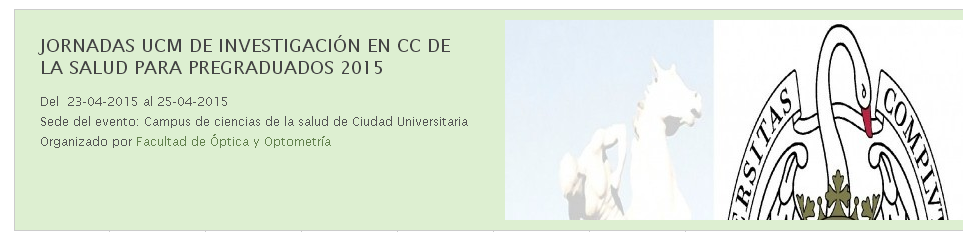 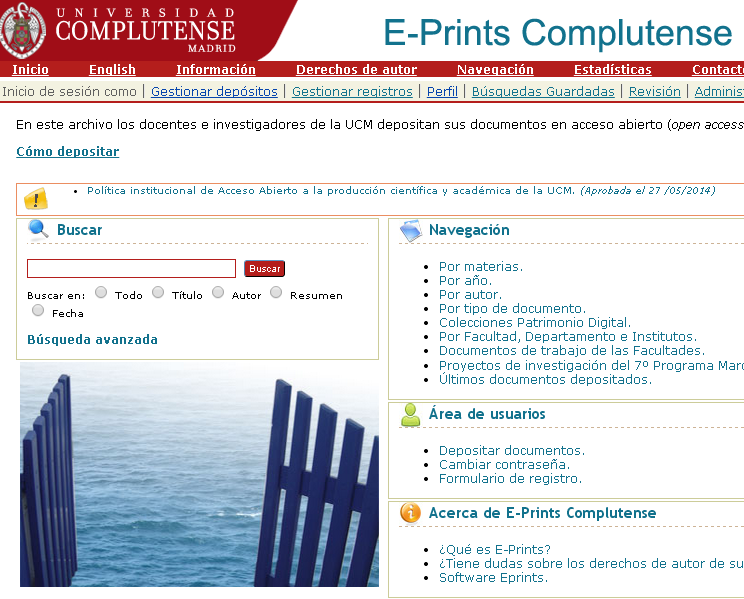 COMUNICACIONES,
TRABAJOS DE FIN DE GRADO,
TRABAJOS FIN DE MASTER,
ARTÍCULOS…
Biblioteca de Enfermería, Fisioterapia y Podología
Biblioteca de CC Biológicas
Biblioteca de Óptica y Optometría
Biblioteca de Psicología
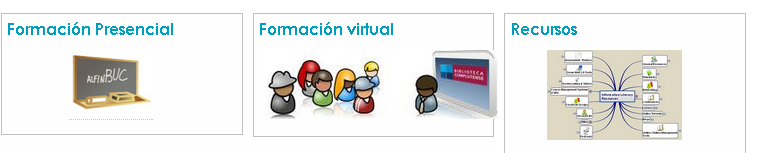 Biblioteca de Farmacia
Biblioteca de Medicina
Biblioteca de Odontología
Biblioteca de Veterinaria
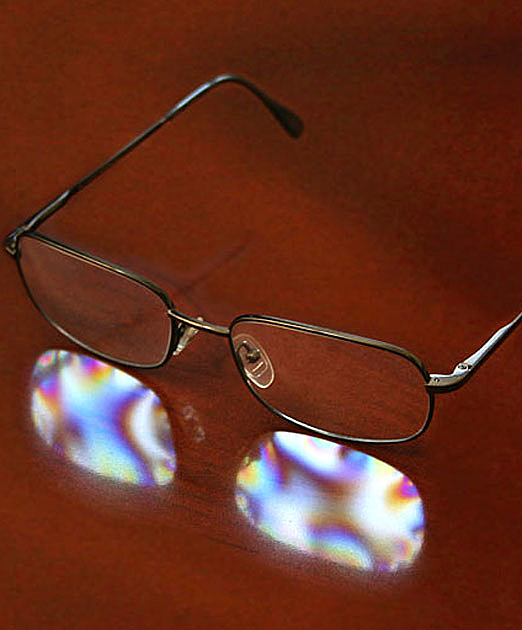 MUCHAS GRACIAS 
 Y
 HASTA LA VISTA